Figure 4 Relationship between the reduction in urinary sodium excretion and systolic blood pressure in a meta-analysis ...
Eur Heart J Suppl, Volume 9, Issue suppl_B, May 2007, Pages B23–B28, https://doi.org/10.1093/eurheartj/sum005
The content of this slide may be subject to copyright: please see the slide notes for details.
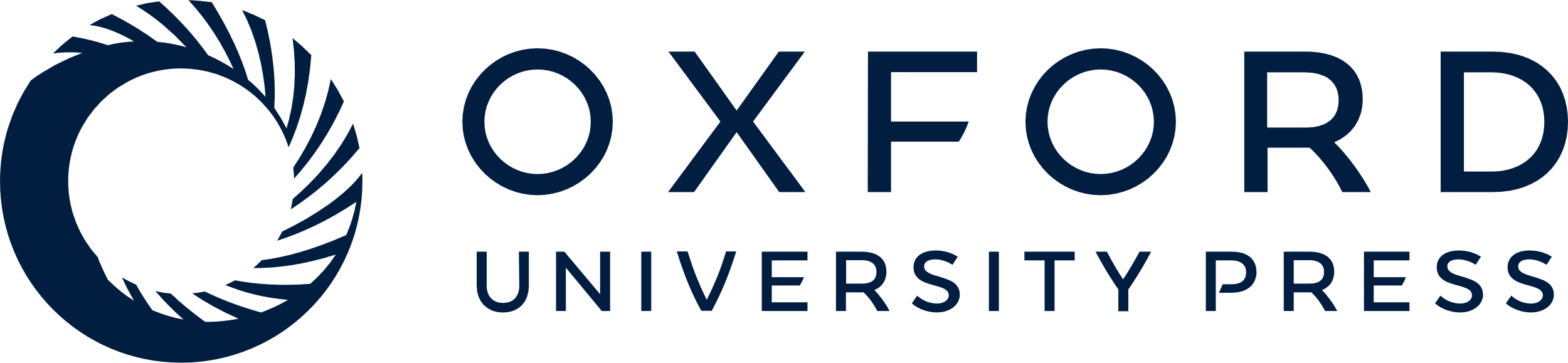 [Speaker Notes: Figure 4 Relationship between the reduction in urinary sodium excretion and systolic blood pressure in a meta-analysis of modest salt reduction trials of 1 month or longer. The open circles represent normotensives and the solid circles represent hypertensives. The slope is weighted by the inverse of the variance of the net change in systolic blood pressure. The size of the circle is in proportion to the weight of the trial.


Unless provided in the caption above, the following copyright applies to the content of this slide: © The European Society of Cardiology 2007. All rights reserved. For Permissions, please e-mail: journals.permissions@oxfordjournals.org]